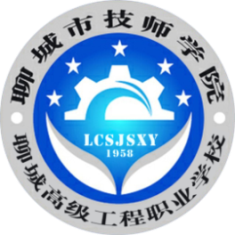 聊 城 市 技 师 学 院
TECHNICIAN COLLEGE OF LIAOCHENG CITY
建筑施工组织
双代号网络图中
虚箭线的作用
主讲人：任静
3
2
区分作用
断路作用
1
联系作用
双代号网络图中虚箭线的作用
模1
模2
模3
1
2
3
筋1
筋2
筋3
4
5
6
7
砼1
砼2
砼3
8
9
10
双代号网络图中虚箭线的作用
虚箭线
如图所示，3-5.4-5.6-7.6-8均为用虚箭线表示的虚工作。
在双代号网络图中，虚工作是既不占用时间，也不消耗资源的工作。
☛
双代号网络图中虚箭线的作用
双代号网络图中，虚箭线起到联系、断路、区分的作用。



联系作用，如上图 所示，我们用虚箭线将A、D工作联系起来，在A完成后，要开始的是C和D两项工作。
虚箭线在这里起到工作之间先后顺序的联系作用。
双代号网络图中虚箭线的作用
区分作用，如上图所示，两项工作的代号相同时，应使用虚工作把这两项工作区分开。
因为：双代号网络图中，一对节点编号只可以表示一项工作。
模2
模3
模1
筋1
砼1
砼2
筋2
筋3
砼3
双代号网络图中虚箭线的作用
断路作用：用虚箭线断掉多余的联系，即在网络图绘制中，若把无联系的工作连接上的时侯，应采用虚箭线将其断开。




草图中，施工段水平排列，施工过程垂直排列。模板2和混凝土1，混模板3和凝土2拉上了不必要的关系。
双代号网络图中虚箭线的作用
为了正确表达工作之间的逻辑关系，要在逻辑关系错误的节点之间增设新节点，用虚工作切断毫无关系工作之间的联系。如图所示，增加了节点5和7断开了模2和砼1，模3和砼2的关系。
模1
模2
模3
1
2
3
筋1
筋2
筋3
4
5
6
7
砼1
砼2
砼3
8
9
10
双代号网络图中虚箭线的作用
这就是双代号网络图中虚箭线的作用，你记住了吗？
下次课，我们将运用虚箭线，正确进行双代号网络图的绘制。
双代号网络图中虚箭线的作用
谢谢聆听